現行公寓大廈管理條例規定與執行情形
公寓大廈應1.成立管理委員會（多人共治）或2.推選管理負責人（單一管理）
1
因應城中城事件公寓大廈管理條例修正方向及草案
強制成立管理組織
委託專業輔導成立
地方政府得委託專業機構，輔導公寓大廈成立管理組織
?!
有危險之虞且未成立管理組織者，應限期成立管理組織
→不論條例施行前或後，應限期成立管理組織
成立管理組織態樣
→社區有共識，成立管委會或推選管理負責人
→社區無共識，申請地方政府指定管理負責人
→處罰後仍未成立者，必要時，地方政府指定管理負責人
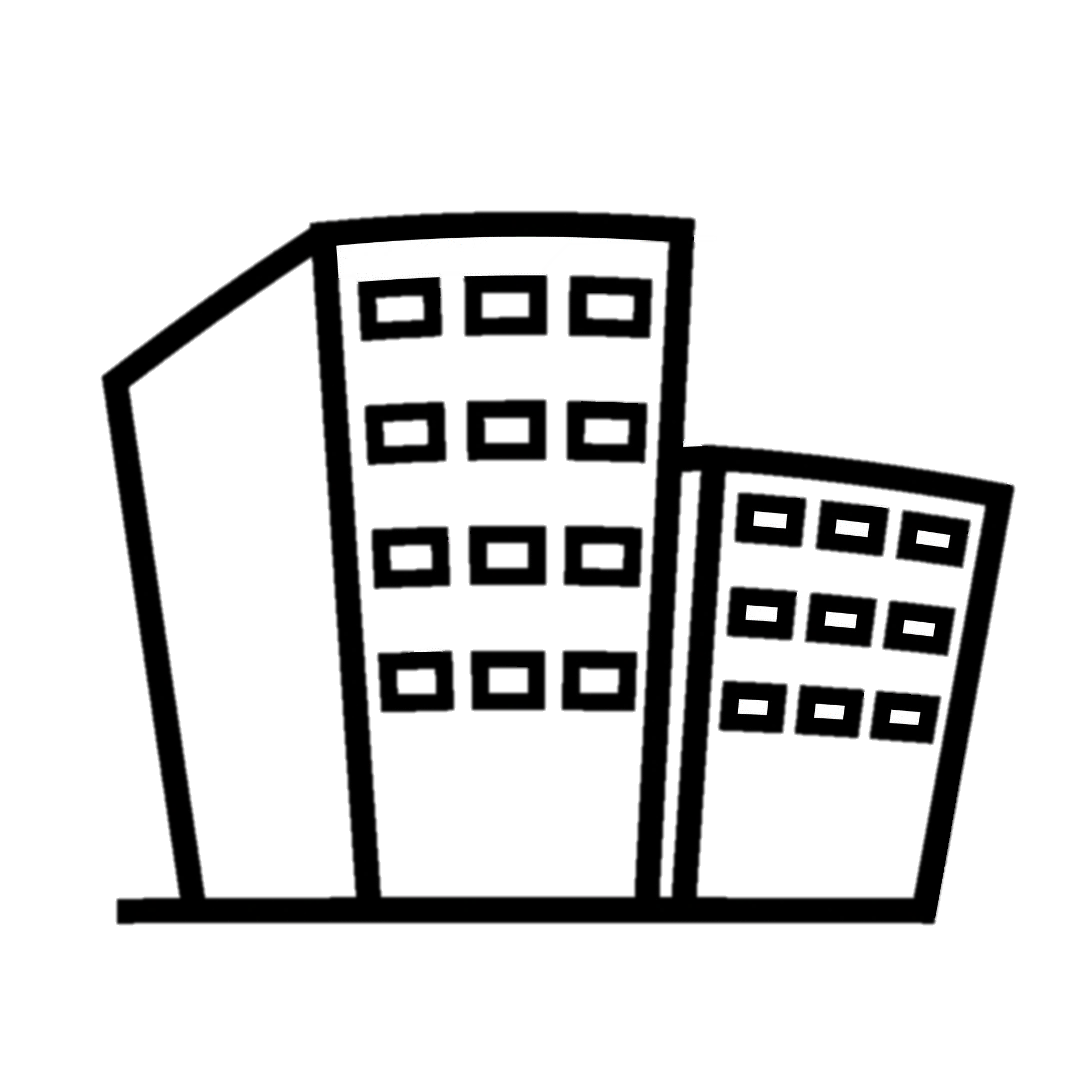 2
屆期未成立將處罰
公告危險認定要件
限期成立辦理期限
逾期（限期+展延）仍未成立並辦理報備者，按每一專有部分處新臺幣４萬元以上20萬元以下罰鍰，並限期辦理。仍未辦理者，得按次處罰。
中央公告全國通案認定要件，地方認有必要得擴大
中央公告全國通案認定要件，一定期限於中央公告內訂定
地方擴大認定要件適用範圍，一定期限於地方公告內訂定
3